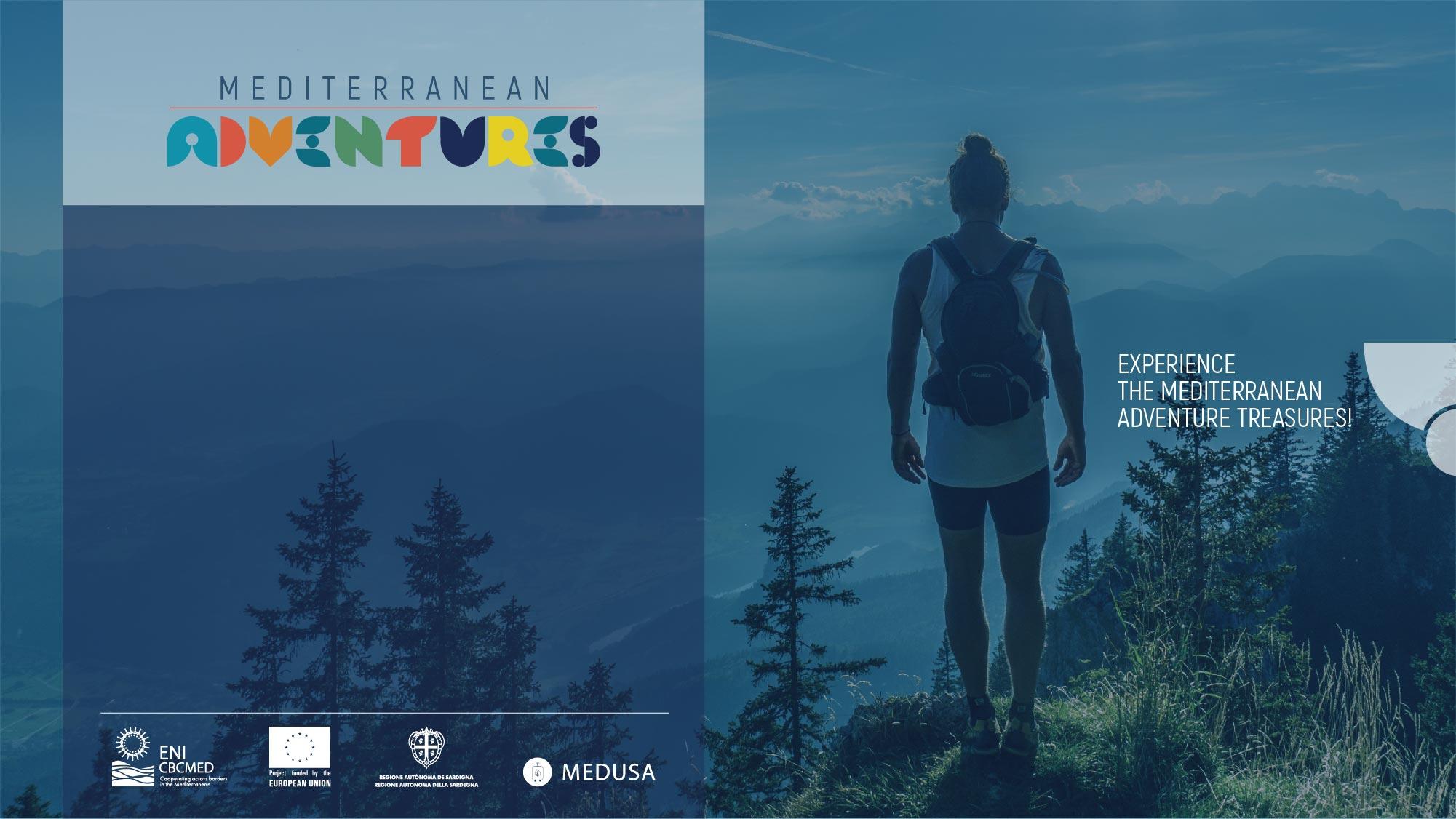 MEDITERRANEAN 
ADVENTURES IN PRACTICE
28.7.2022
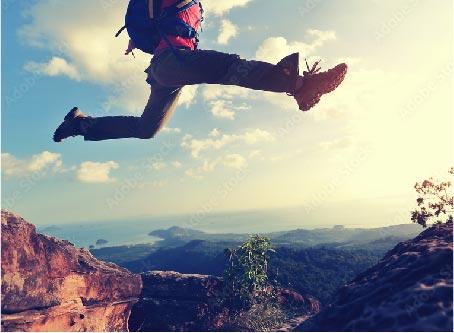 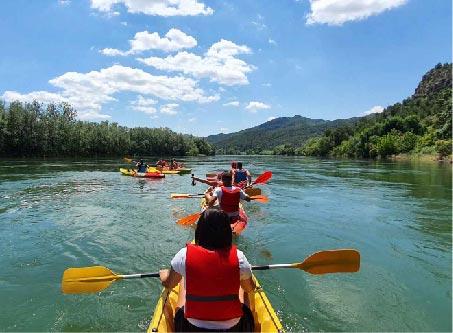 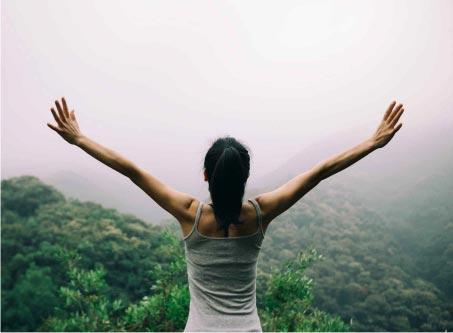 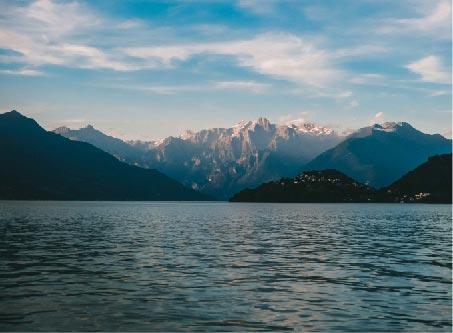 MEDUSA Project update
What is “Mediterranean Adventures”?
What do we want to achieve today?
AGENDA
WEBINAR
SESSION 1: Sustainable ADVENTURE Tourism in the MEDUSA 				Destinations
SESSION 2: MARKETING GOOD PRACTICES IN ADVENTURE TOURISM
SESSION 3: Introducing the “Mediterranean Adventures” Brand
SESSION 4: Marketing Tools & Channels & Events of the MA
Questions & Answers 
Next steps
[Speaker Notes: OBJECTIVES
• Provide adventure tour operators and service providers in the MEDUSA destinations with guidance on marketing
practices to promote their business
• Inform about the MEDUSA project marketing activities
and tools.

AGENDA HIGHLIGHTS]
WEBINAR
BACKROUND INFORMATION FOR PARTICIPANTS
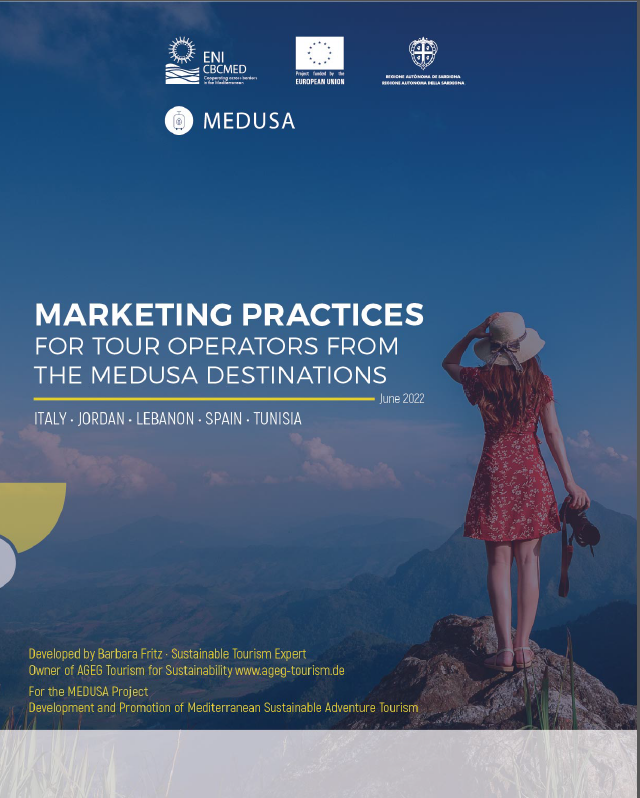 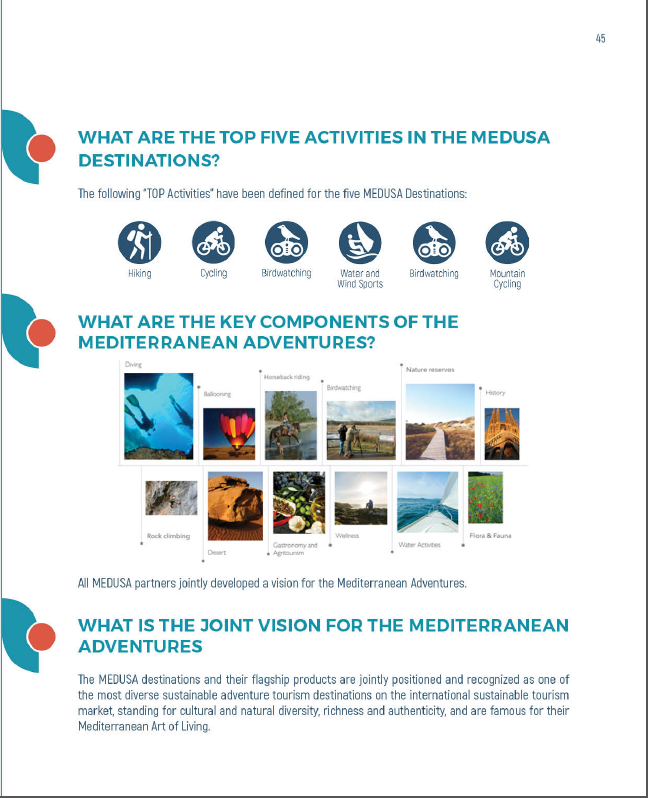 Handbook on Marketing Practices 

Selection of marketing platforms
Good practice examples  
Marketing and branding guidelines 
Marketing events 

& Power Point Presentations will be send out to participants by next week!